EAGLE
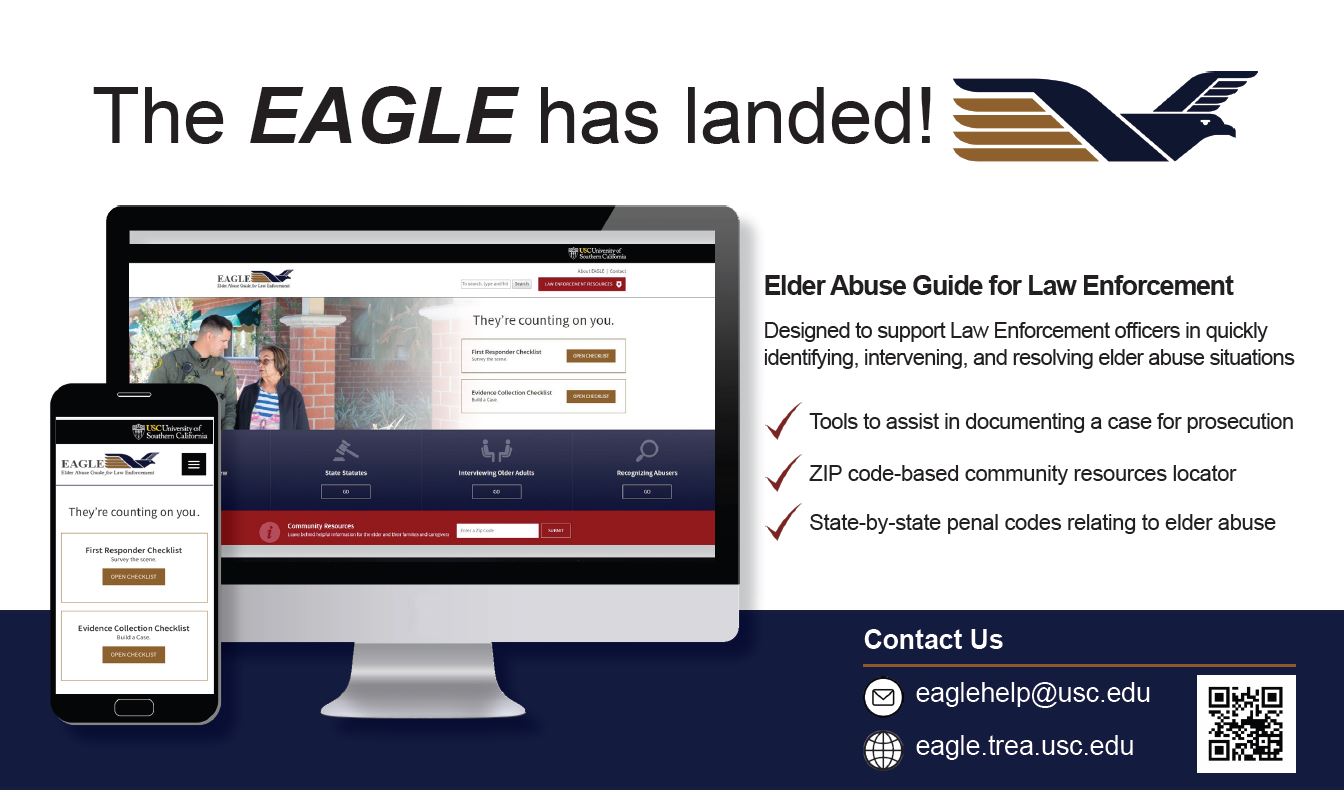 eagle.trea.usc.edu